Checkpoints #32
Number 1-7
1.  Read Psalm 23.  What is the theme of this song? – 6.42
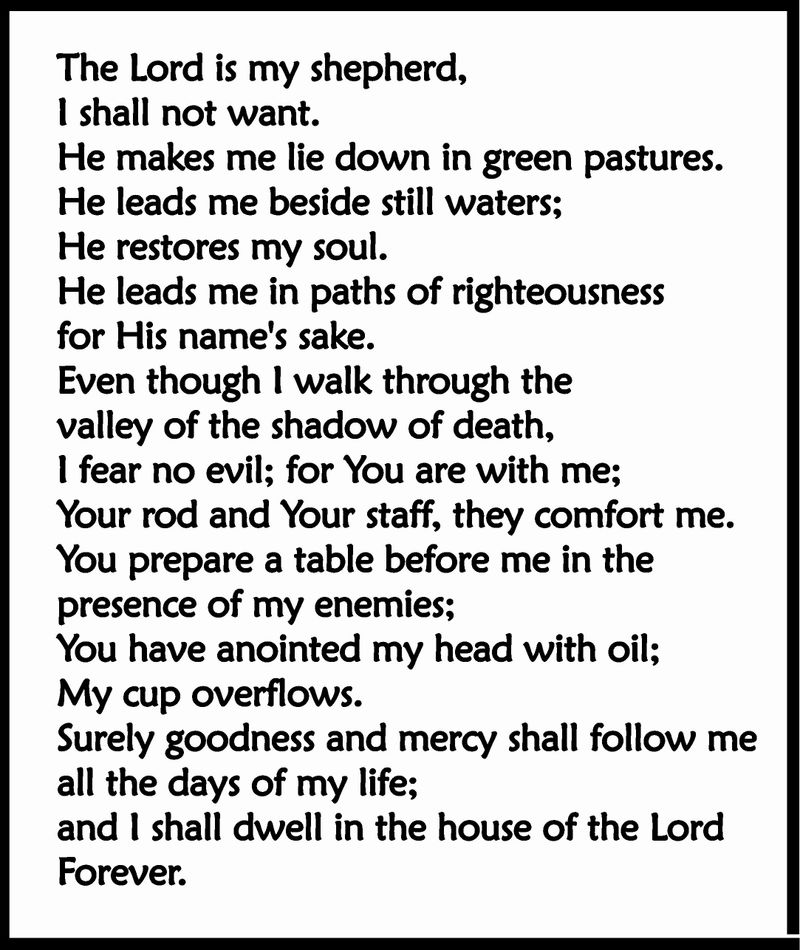 Lord’s justice
Lord’s Patience
Lord’s guidance
Lord’s revenge
2.  Read the proverb by Solomon, what is his view about rich and poor? – 6.42
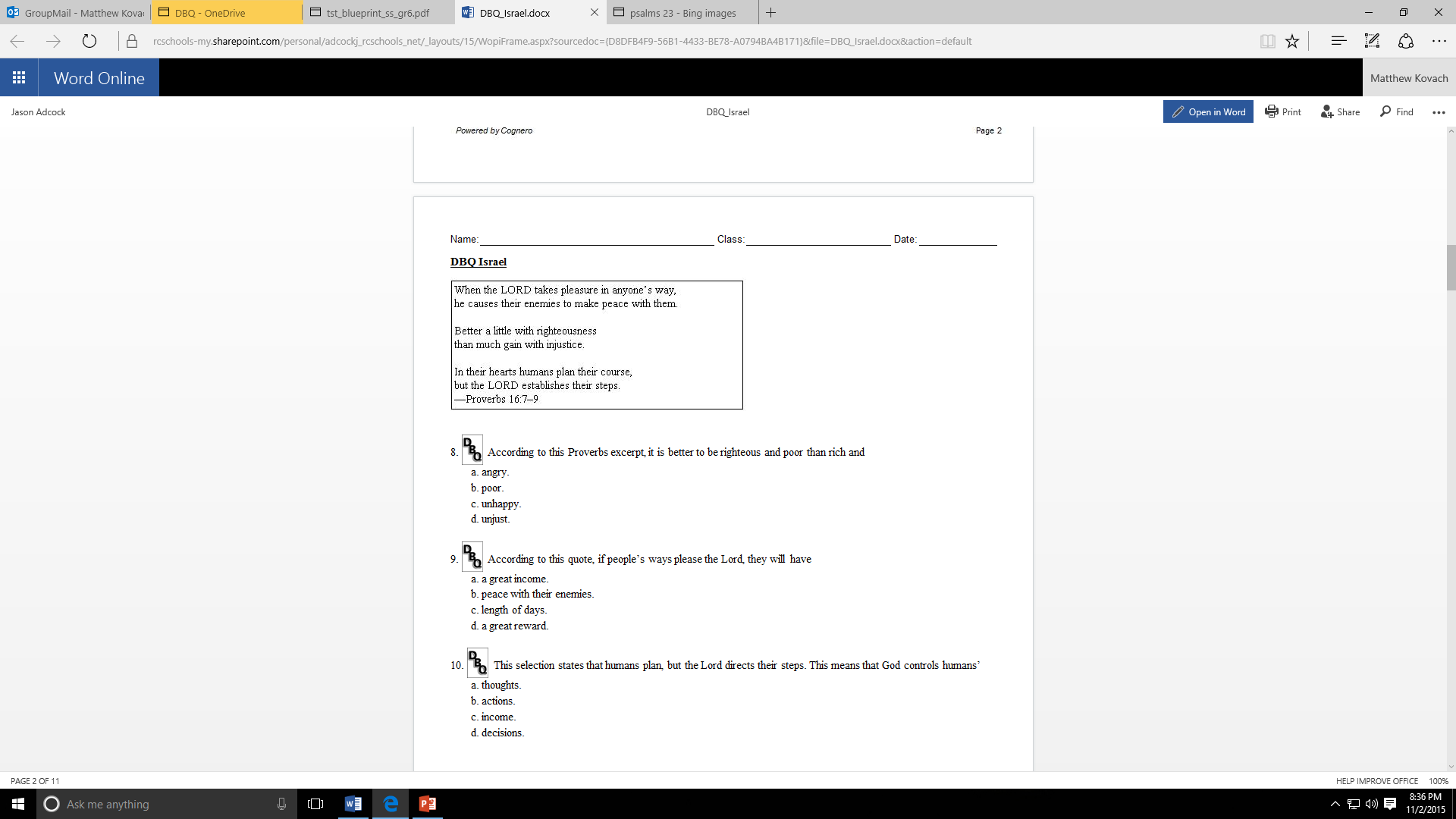 Better to be rich and unjust
Better to be poor and unjust
Better to be rich and established
Better to be poor and righteous
3.  Which group of people were responsible for the largest diaspora? – 6.43
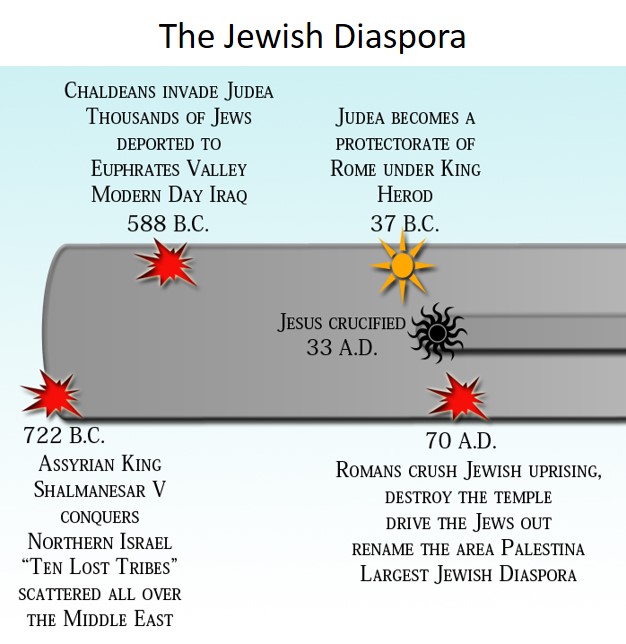 Chaldeans
Assyrians
Persians
Romans
4.  Which king conquered the Northern tribes? – 6.43
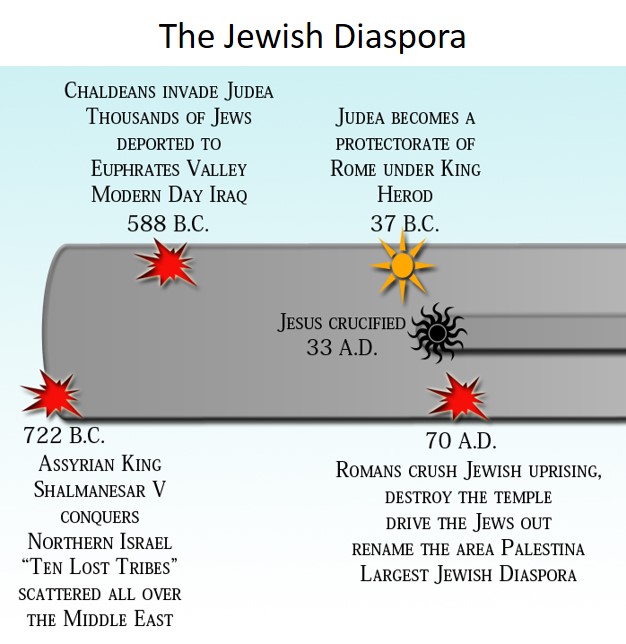 Judah
Shalmanesar V
Caesar 
Nebuchadnezzer
5.  Which date marks the completion of the 2nd temple? – 6.43
520BC
606BC
536BC
516BC
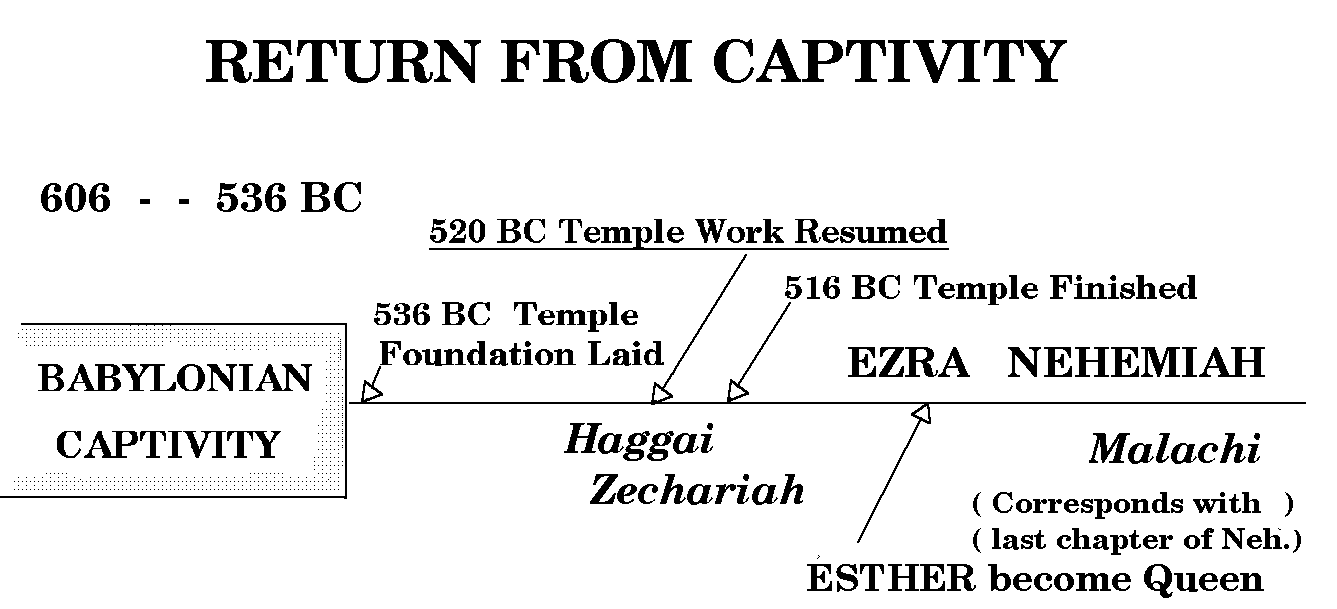 6.    Who is being described in the box? – 6.44
Rebelled against the Seleucids
Regained control of the temple
Removed statues from the temple
Judas Maccabeus 
Alexander the Great
David
Solomon
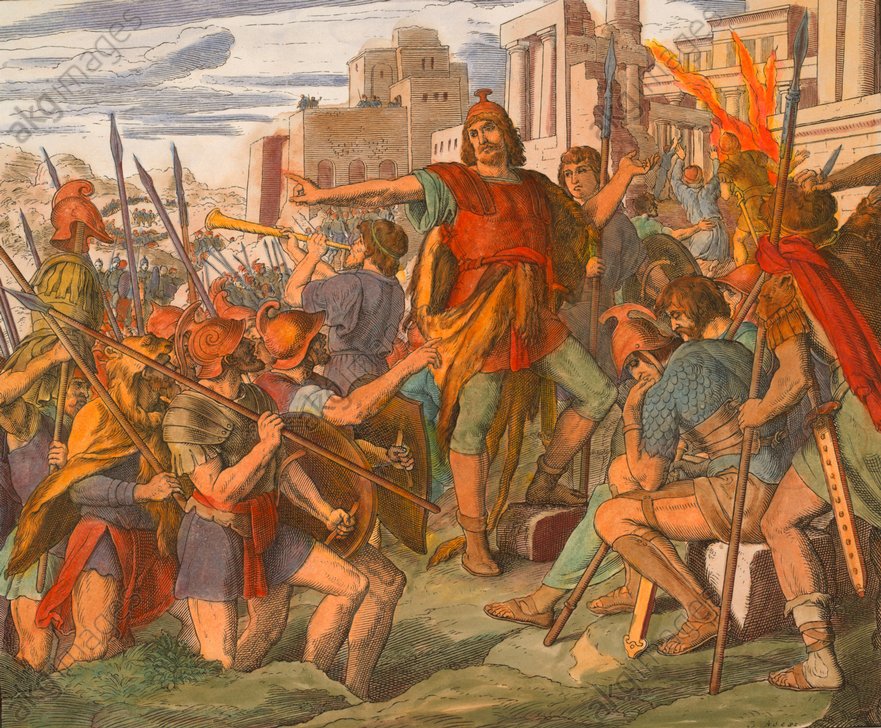 7.   Who conquered the Persian empire in 331BC? – 6.43
Alexander the Great
Ramses the Great
Sargon the Great
Asoka the Great
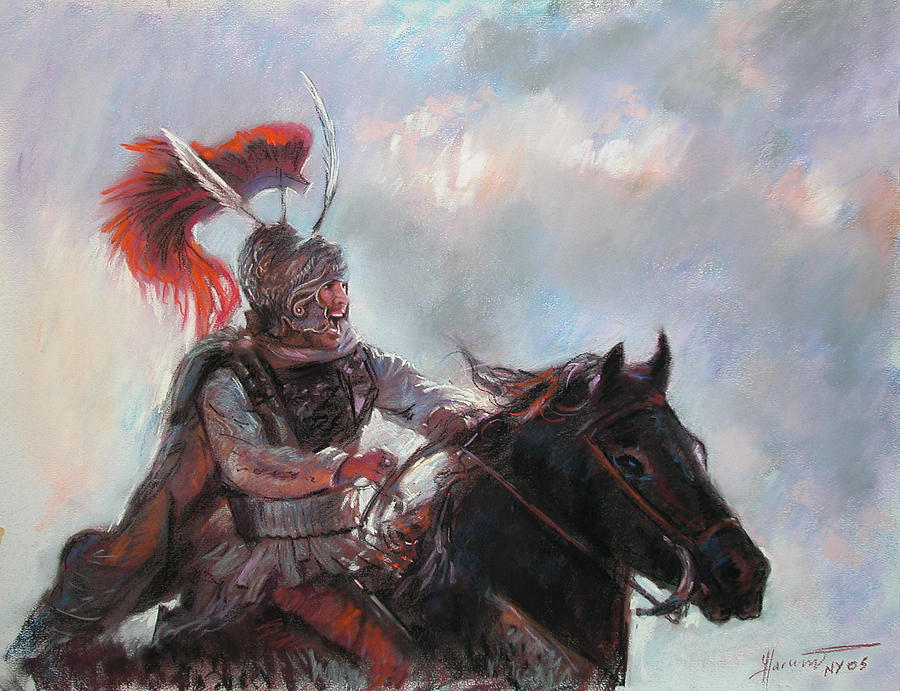 Check your answers
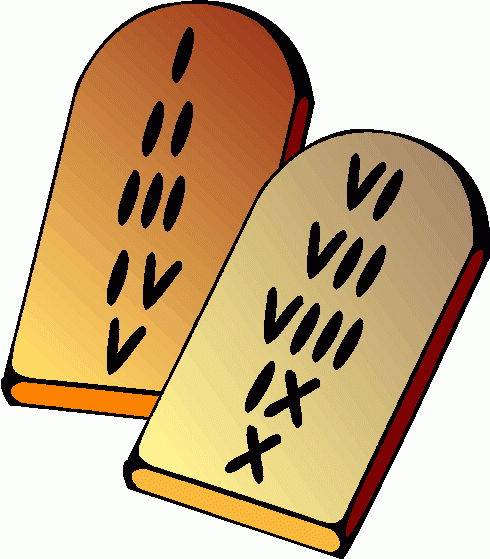 1.  Read Psalm 23.  What is the theme of this song? – 6.42
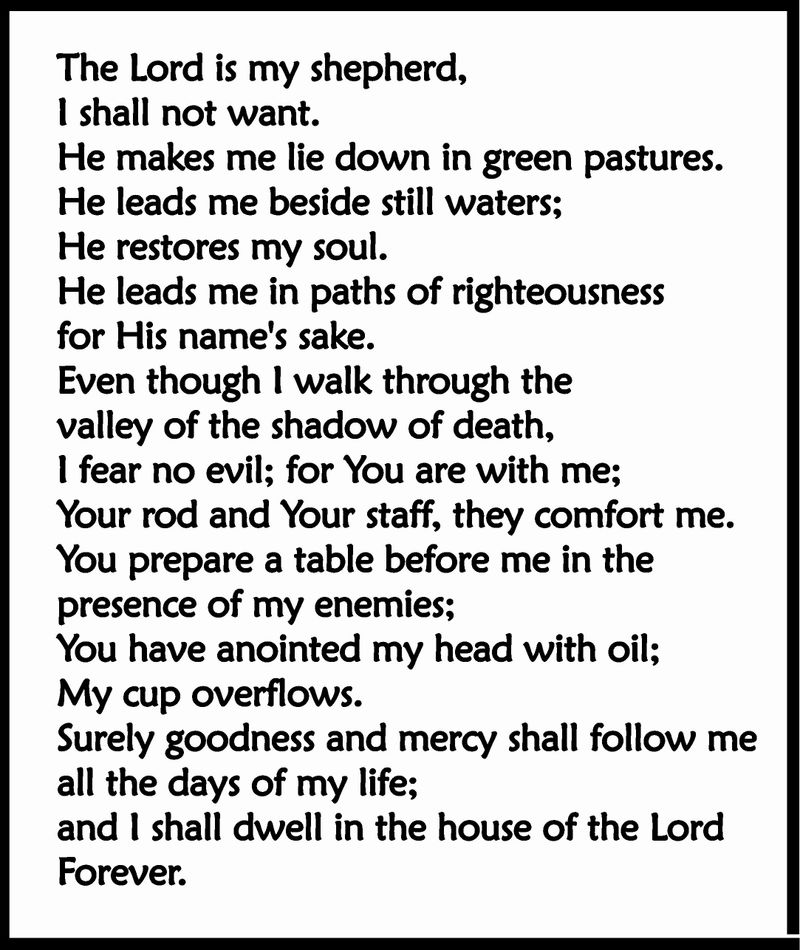 Lord’s justice
Lord’s Patience
Lord’s guidance
Lord’s revenge
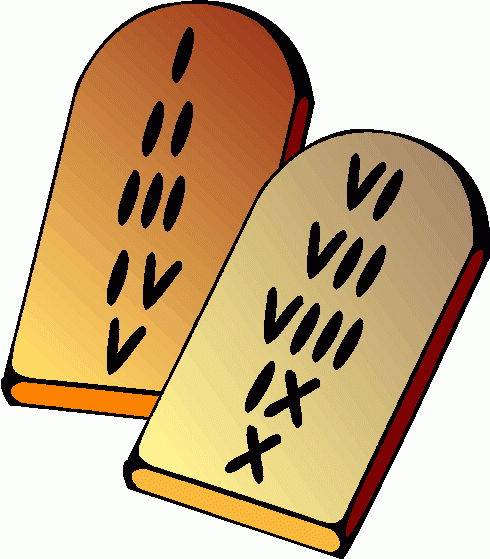 2.  Read the proverb by Solomon, what is his view about rich and poor? – 6.42
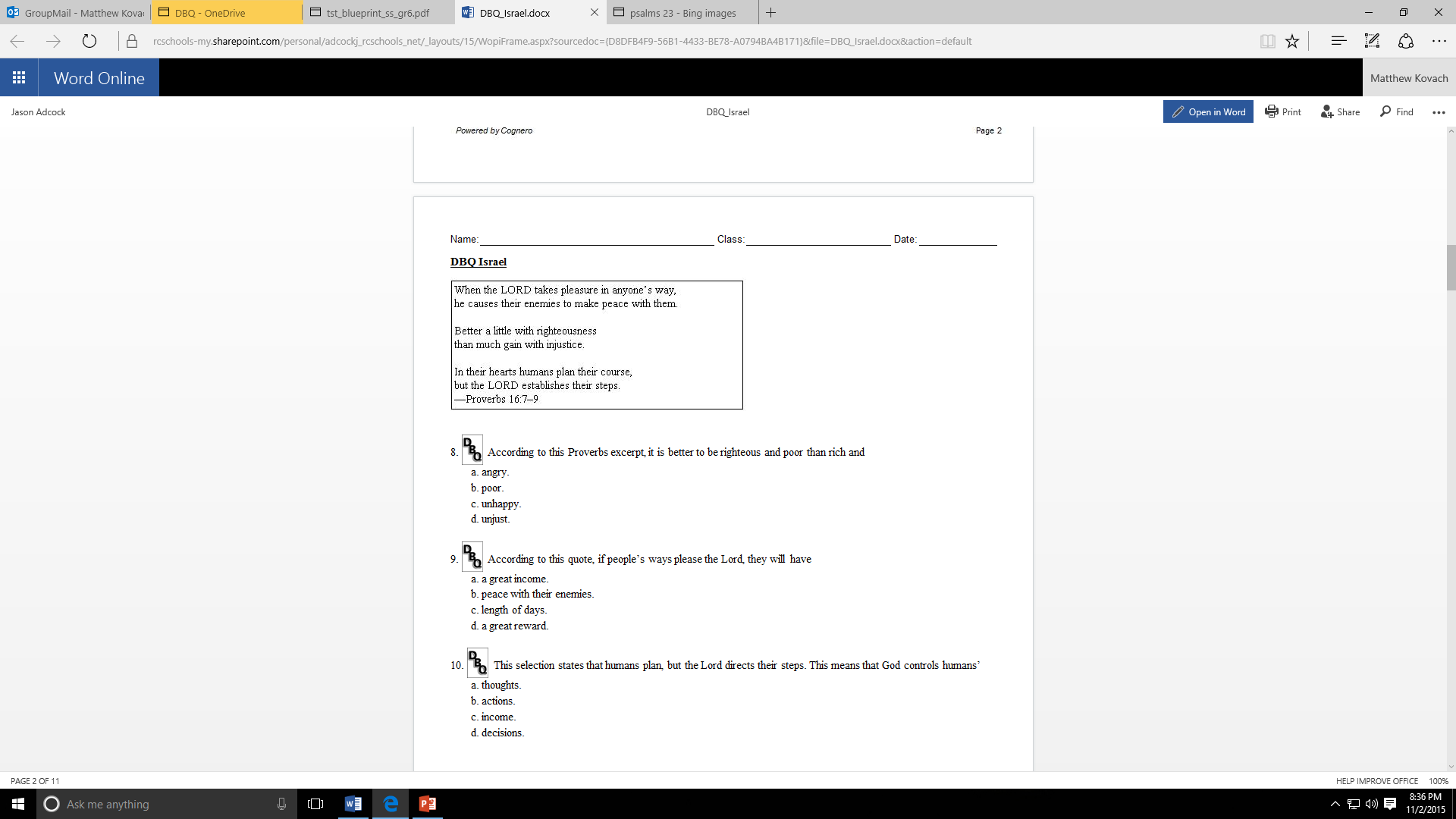 Better to be rich and unjust
Better to be poor and unjust
Better to be rich and established
Better to be poor and righteous
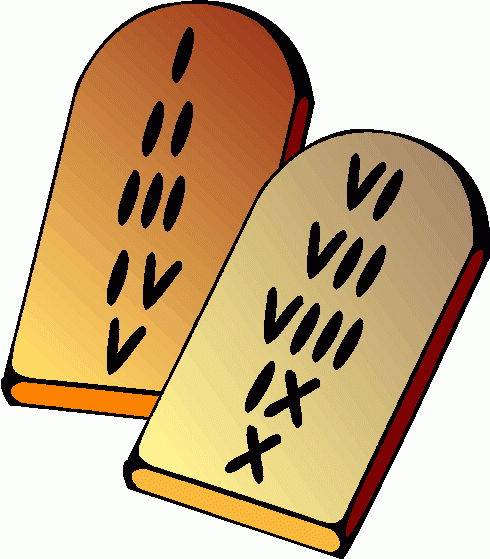 3.  Which group of people were responsible for the largest diaspora? – 6.43
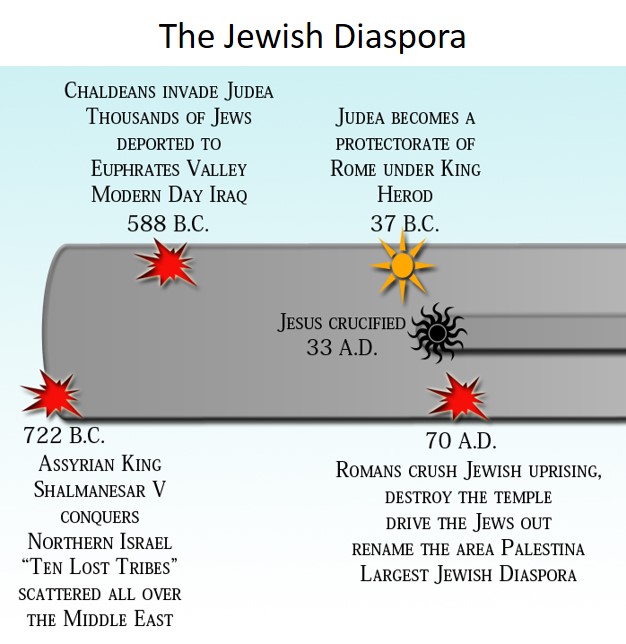 Chaldeans
Assyrians
Persians
Romans
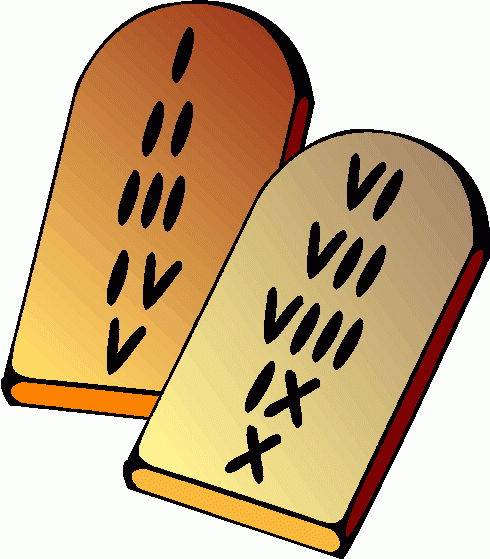 4.  Which king conquered the Northern tribes? – 6.43
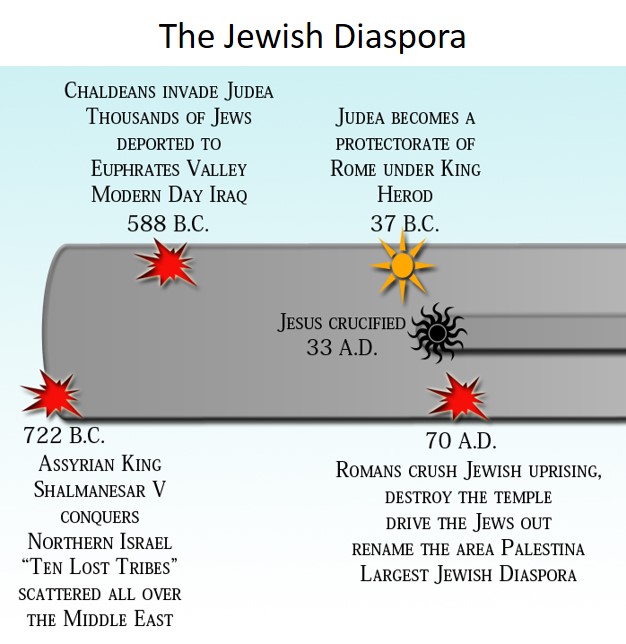 Judah
Shalmanesar V
Caesar 
Nebuchadnezzer
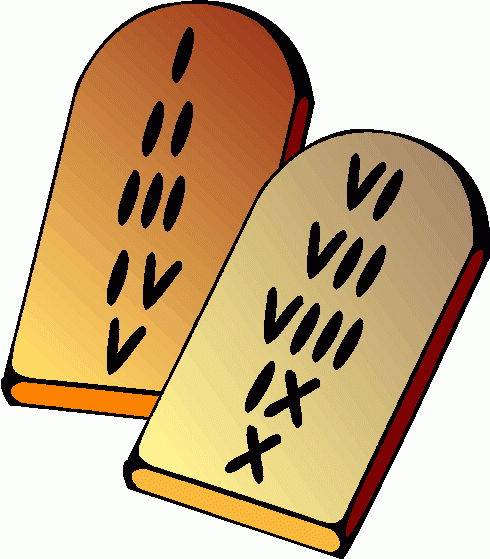 5.  Which date marks the completion of the 2nd temple? – 6.43
520BC
606BC
536BC
516BC
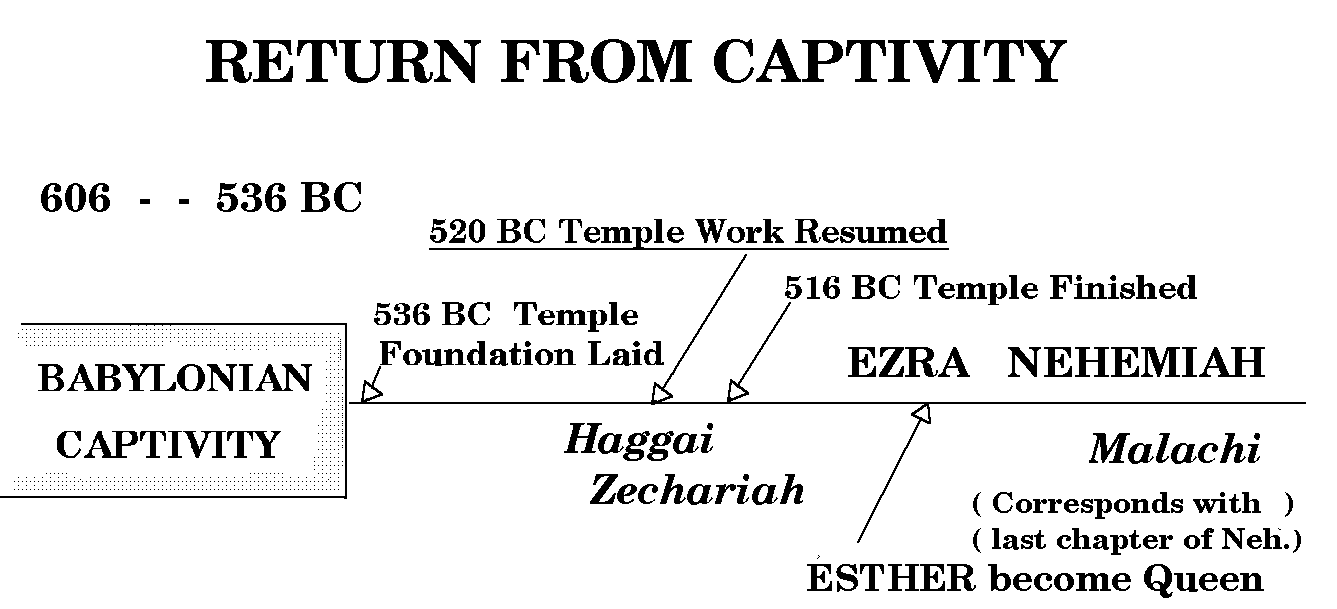 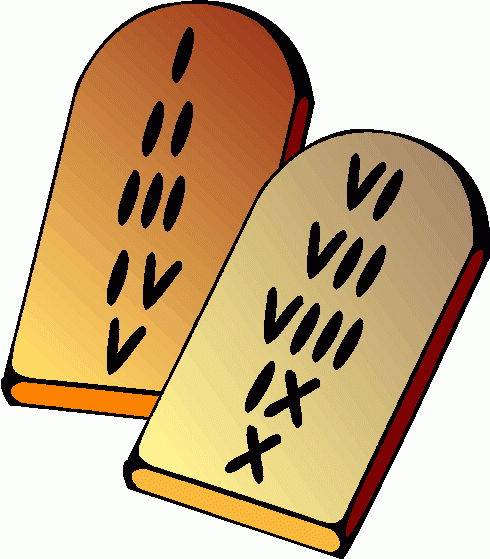 6.    Who is being described in the box? – 6.44
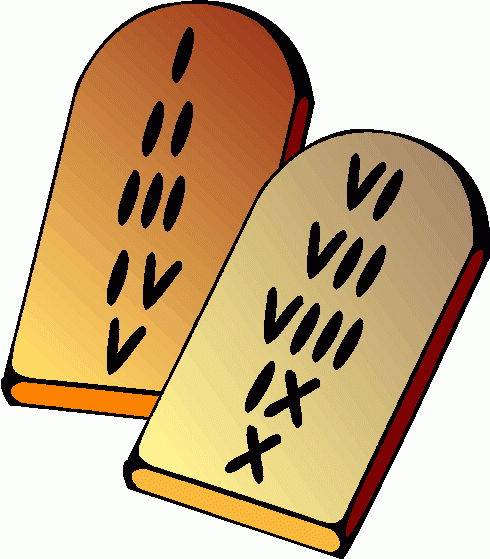 Rebelled against the Seleucids
Regained control of the temple
Removed statues from the temple
Judas Maccabeus 
Alexander the Great
David
Solomon
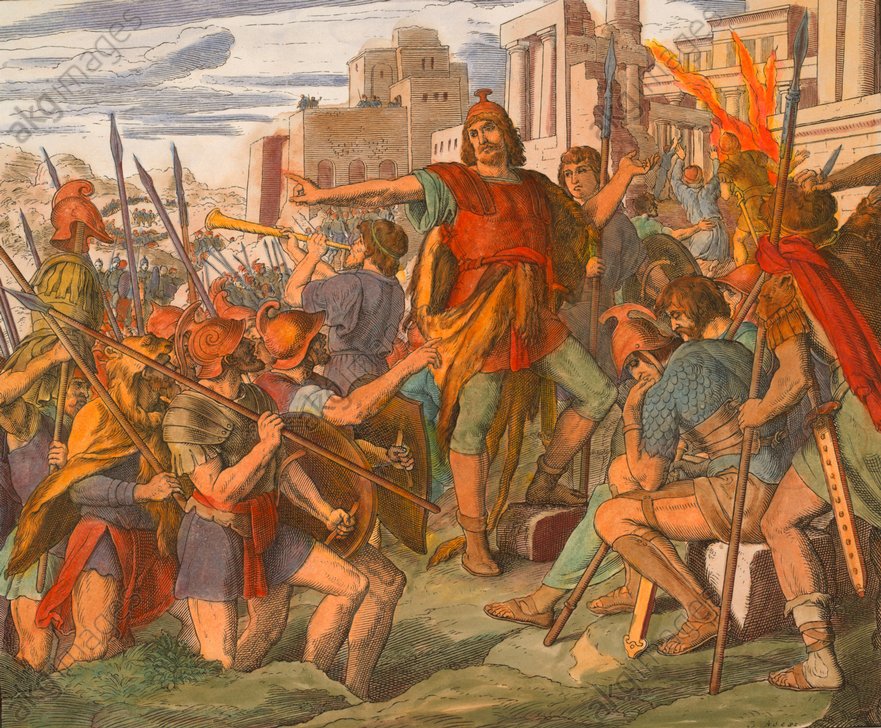 7.   Who conquered the Persian empire in 331BC? – 6.43
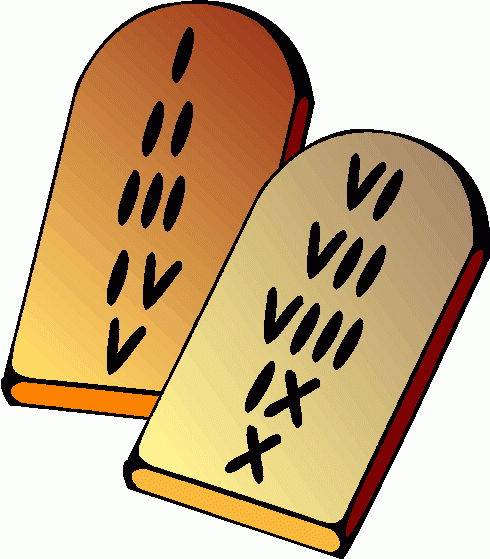 Alexander the Great
Ramses the Great
Sargon the Great
Asoka the Great
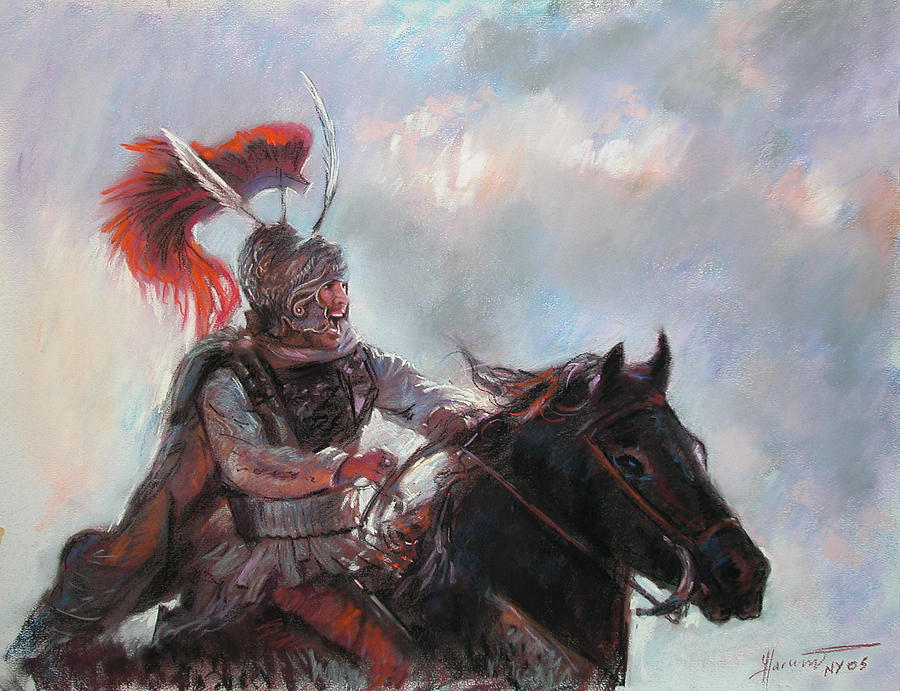